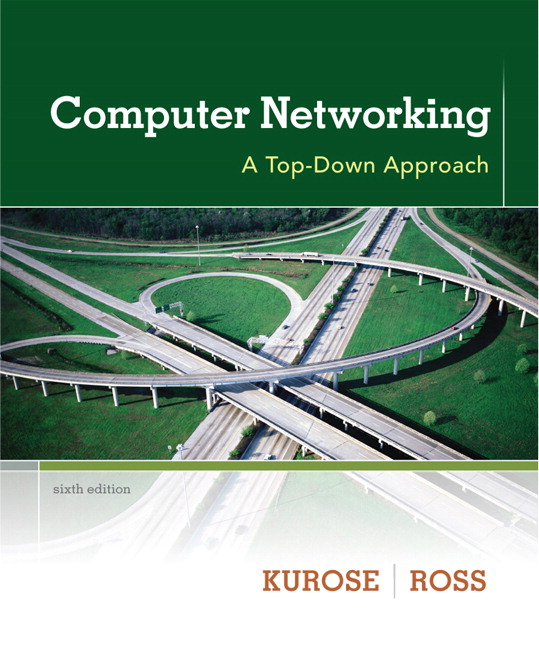 Chapter 6Wireless and Mobile Networks
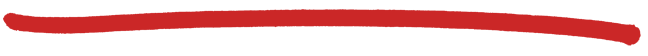 A note on the use of these ppt slides:
We’re making these slides freely available to all (faculty, students, readers). They’re in PowerPoint form so you see the animations; and can add, modify, and delete slides  (including this one) and slide content to suit your needs. They obviously represent a lot of work on our part. In return for use, we only ask the following:
Computer Networking: A Top Down Approach 6th edition Jim Kurose, Keith RossAddison-WesleyMarch 2012
If you use these slides (e.g., in a class) that you mention their source (after all, we’d like people to use our book!)
If you post any slides on a www site, that you note that they are adapted from (or perhaps identical to) our slides, and note our copyright of this material.

Thanks and enjoy!  JFK/KWR

     All material copyright 1996-2012
     J.F Kurose and K.W. Ross, All Rights Reserved
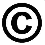 The course notes are adapted for Bucknell’s CSCI 363
Xiannong Meng
Spring 2016
Wireless, Mobile Networks
6-1
Chapter 6 outline
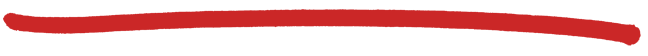 6.1 Introduction 
Wireless
6.2 Wireless links, characteristics
CDMA
6.3 IEEE 802.11 wireless LANs (“Wi-Fi”)
6.4 Cellular Internet Access
architecture
standards (e.g., GSM)
Mobility
6.5 Principles: addressing and routing to mobile users
6.6 Mobile IP
6.7 Handling mobility in cellular networks
6.8 Mobility and higher-layer protocols

6.9 Summary
Wireless, Mobile Networks
6-2
WiFi: name and history
WiFi: any wireless network that runs IEEE 802.11 family protocol (CSMA/CA, details coming)
Developed mid-1980s to early 1990s
NCR and AT&T developed an early protocol (WaveLAN) for their cashier register products
WiFi Alliance is the organization that oversees the name, protocols, and products under WiFi
WiFi Alliance was evolved from Wireless Ethernet Compatibility Alliance, whose members include  3Com, Aironet (now Cisco), Harris Semiconductor (now Intersil), Lucent (now Alcatel-Lucent), Symbol Technologies (now Motorola), and Nokia.
Wireless, Mobile Networks
6-3
Electromagnetic spectrum
The wave length and frequency determines the characteristics of the wave,
E.g., 20 Hz to 20 K Hz frequency (17 m to 17 mm wave length) are audible to humans, 430 T Hz to 770 T Hz frequency (770 to 390 nm wave length) are visible to humans
https://en.wikipedia.org/wiki/Electromagnetic_spectrum
Relation between frequency and wavelength is f * v = c, where c is the speed of light
http://hubblesite.org/reference_desk/faq/answer.php.id=72&cat=light
Wireless, Mobile Networks
6-4
IEEE 802.11 Wireless LAN
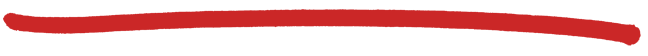 802.11a 
5-6 GHz range
up to 54 Mbps
802.11g 
2.4-5 GHz range
up to 54 Mbps
802.11n: multiple antennae
2.4-5 GHz range
up to 200 Mbps
802.11b
2.4-5 GHz unlicensed spectrum
up to 11 Mbps
direct sequence spread spectrum (DSSS) in physical layer
all hosts use same chipping code
all use CSMA/CA for multiple access
all have base-station and ad-hoc network versions
Wireless, Mobile Networks
6-5
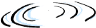 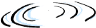 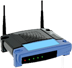 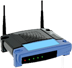 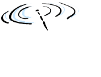 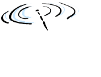 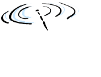 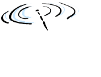 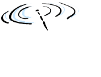 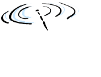 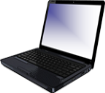 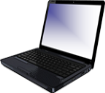 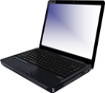 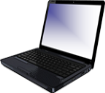 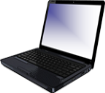 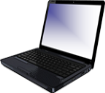 Internet
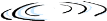 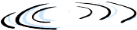 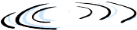 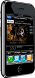 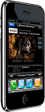 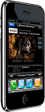 802.11 LAN architecture
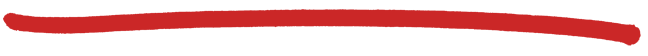 wireless host communicates with base station
base station = access point (AP)
Basic Service Set (BSS) (aka “cell”) in infrastructure mode contains:
wireless hosts
access point (AP): base station
ad hoc mode: hosts only
hub, switch
or router
BSS 1
BSS 2
Wireless, Mobile Networks
6-6
802.11: Channels, association
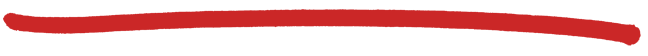 802.11b: 2.4GHz-2.485GHz spectrum divided into 11 channels at different frequencies
AP admin chooses frequency for AP
interference possible: channel can be same as that chosen by neighboring AP!
host: must associate with an AP
scans channels, listening for beacon frames containing AP’s name (SSID, Service Set IDentifier) and MAC address
selects AP to associate with
may perform authentication [Chapter 8]
will typically run DHCP to get IP address in AP’s subnet
Wireless, Mobile Networks
6-7
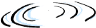 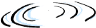 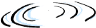 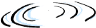 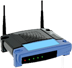 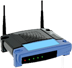 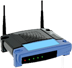 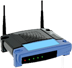 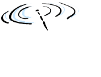 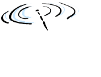 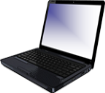 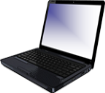 2
3
2
2
3
4
1
1
1
802.11: passive/active scanning
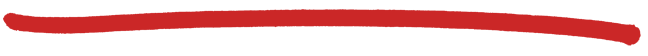 BBS 1
BBS 1
BBS 2
BBS 2
AP 2
AP 2
AP 1
AP 1
H1
H1
active  scanning: 
Probe Request frame broadcast from H1
Probe Response frames sent from APs
Association Request frame sent: H1 to selected AP 
Association Response frame sent from selected AP to H1
passive scanning: 
beacon frames sent from APs
association Request frame sent: H1 to selected AP 
association Response frame sent from  selected AP to H1
Wireless, Mobile Networks
6-8
IEEE 802.11: multiple access
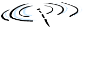 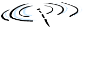 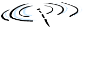 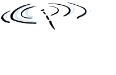 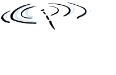 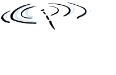 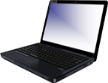 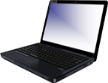 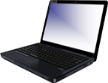 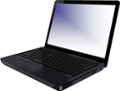 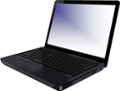 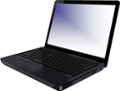 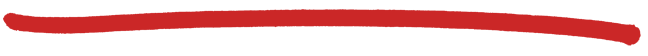 avoid collisions: 2+ nodes transmitting at same time
802.11: CSMA - sense before transmitting
don’t collide with ongoing transmission by other node
802.11: no collision detection!
difficult to receive (sense collisions) when transmitting due to weak received signals (fading)
can’t sense all collisions in any case: hidden terminal, fading
goal: avoid collisions: CSMA/CA (collision avoidance)
B
A
C
C
C’s signal
strength
A’s signal
strength
B
A
space
Wireless, Mobile Networks
6-9
DIFS
data
SIFS
ACK
IEEE 802.11 MAC Protocol: CSMA/CA
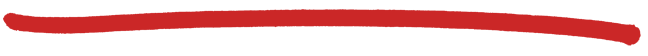 802.11 sender
1 if sense channel idle for DIFS(distributed inter-frame space)  then 
transmit entire frame (no CD)
2 if sense channel busy then 
start random backoff time
timer counts down while channel idle
transmit when timer expires
if no ACK, increase random backoff interval, repeat 2
802.11 receiver
- if frame received OK
   return ACK after SIFS(short inter-frame space) (ACK needed due to hidden terminal problem)
sender
receiver
Wireless, Mobile Networks
6-10
The complete sender protocol
When a station has a frame to transmit:
If initially the state senses the channel idle, it transmits its frame after a short period of time known as Distributed Inter-frame Space (DIFS).
Otherwise (sensing other transmission is on-going) the station chooses a random backoff value using binary exponential backoff and counts down this value when the channel is sensed idle. While the channel is sensed busy, the counter value remains frozen.
When the counter reaches zero, the station transmits the entire frame and then waits for an acknowledgment.
If an ack is received, the transmitting station knows that its frame has been received correctly. Continue Step 2 if more frames to send. If no ack is received, Continue Step 2 to resend the previous frame.
Wireless, Mobile Networks
6-11
Collision avoidance mechanism
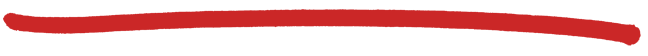 idea:  allow sender to “reserve” channel rather than random access of data frames: avoid  collisions of long  data frames
sender first transmits small request-to-send (RTS) packets to base station (BS) using CSMA
RTSs may still collide with each other (but they’re short)
BS broadcasts clear-to-send CTS in response to RTS
CTS heard by all nodes
sender transmits data frame
other stations defer transmissions
avoid data frame collisions completely 
using small reservation packets!
Wireless, Mobile Networks
6-12
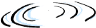 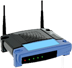 RTS(B)
RTS(A)
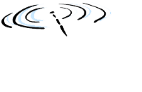 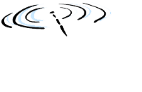 reservation collision
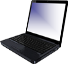 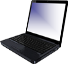 RTS(A)
CTS(A)
CTS(A)
DATA (A)
ACK(A)
ACK(A)
Collision Avoidance: RTS-CTS exchange
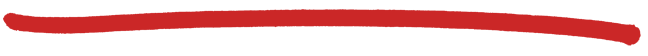 B
A
AP
defer
time
Wireless, Mobile Networks
6-13
6
4
2
2
6
6
6
2
0 - 2312
frame
control
duration
address
1
address
2
address
3
address
4
payload
CRC
seq
control
802.11 frame: addressing
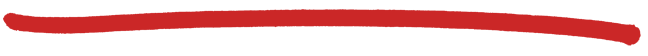 Address 4: used only in ad hoc mode
Address 1: MAC address
of wireless host or AP 
to receive this frame
Address 3: MAC address
of router interface to which AP is attached
Address 2: MAC address
of wireless host or AP 
transmitting this frame
Wireless, Mobile Networks
6-14
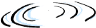 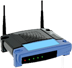 router
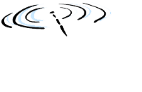 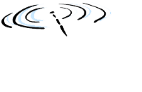 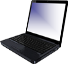 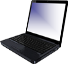 Internet
R1 MAC addr  H1 MAC addr
source address
dest. address
802.3 frame
AP MAC addr  H1 MAC addr R1 MAC addr
address 3
address 2
address 1
802.11 frame
802.11 frame: addressing
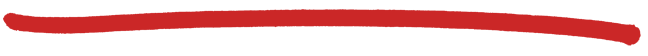 H1
R1
Wireless, Mobile Networks
6-15
6
4
2
2
6
6
6
2
0 - 2312
frame
control
duration
address
1
address
2
address
3
address
4
payload
CRC
seq
control
2
2
4
1
1
1
1
1
1
1
1
Protocol
version
Type
Subtype
To
AP
From
AP
More 
frag
Retry
Power
mgt
More
data
WEP
Rsvd
802.11 frame: more
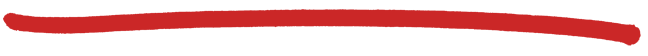 frame seq #
(for RDT)
duration of reserved 
transmission time (RTS/CTS)
frame type
(RTS, CTS, ACK, data)
Wireless, Mobile Networks
6-16
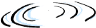 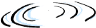 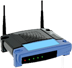 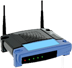 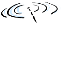 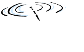 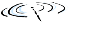 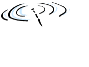 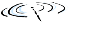 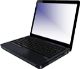 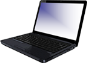 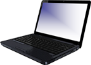 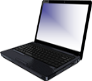 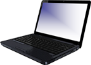 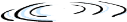 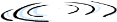 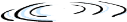 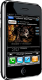 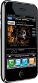 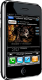 802.11: mobility within same subnet
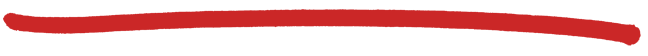 H1 remains in same IP subnet: IP address can remain same
switch: which AP is associated with H1?
self-learning (Ch. 5): switch will see frame from H1 and “remember” which switch port can be used to reach H1
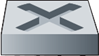 BBS 2
H1
BBS 1
Wireless, Mobile Networks
6-17
802.11: advanced capabilities
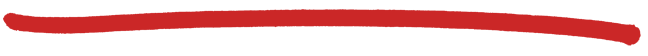 Rate adaptation
base station, mobile dynamically change transmission rate (physical layer modulation technique) as mobile moves, SNR varies
10-1
10-2
10-3
BER
10-4
10-5
10-6
10-7
10
20
30
40
SNR(dB)
1. SNR decreases, BER increase as node moves away from base station
QAM256 (8 Mbps)
QAM16 (4 Mbps)
2. When BER becomes too high, switch to lower transmission rate but with lower BER
BPSK (1 Mbps)
operating point
Wireless, Mobile Networks
6-18
802.11: advanced capabilities
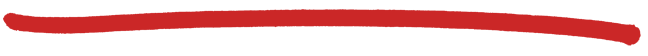 power management
node-to-AP: “I am going to sleep until next beacon frame”
AP knows not to transmit frames to this node
node wakes up before next beacon frame
beacon frame: contains list of mobiles with AP-to-mobile frames waiting to be sent
node will stay awake if AP-to-mobile frames to be sent; otherwise sleep again until next beacon frame
Wireless, Mobile Networks
6-19
P
P
P
P
P
M
M
Master device
Slave device
Parked device (inactive)
S
S
S
S
802.15: personal area network
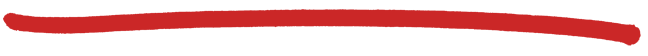 less than 10 m diameter
replacement for cables (mouse, keyboard, headphones)
ad hoc: no infrastructure
master/slaves:
slaves request permission to send (to master)
master grants requests
802.15: evolved from Bluetooth specification
2.4-2.5 GHz radio band
up to 721 kbps
radius of
coverage
Wireless, Mobile Networks
6-20
PAN: Bluetooth and Zigbee
Bluetooth:
Operating up to 4 M bps
Small area (a few meters)
Small number of devices (up to eight)
Master/slave mode: the master node can transmit every odd-numbered time slot, and the slave node can transmit only when polled by the master
Zigbee:
Low power, low duty cycle, low cost devices
Channel rates 20, 40, 100, and 250 K bps
Work with devices such as temperature sensors, security devices, and other wall-mounted devices
Wireless, Mobile Networks
6-21